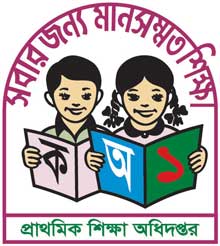 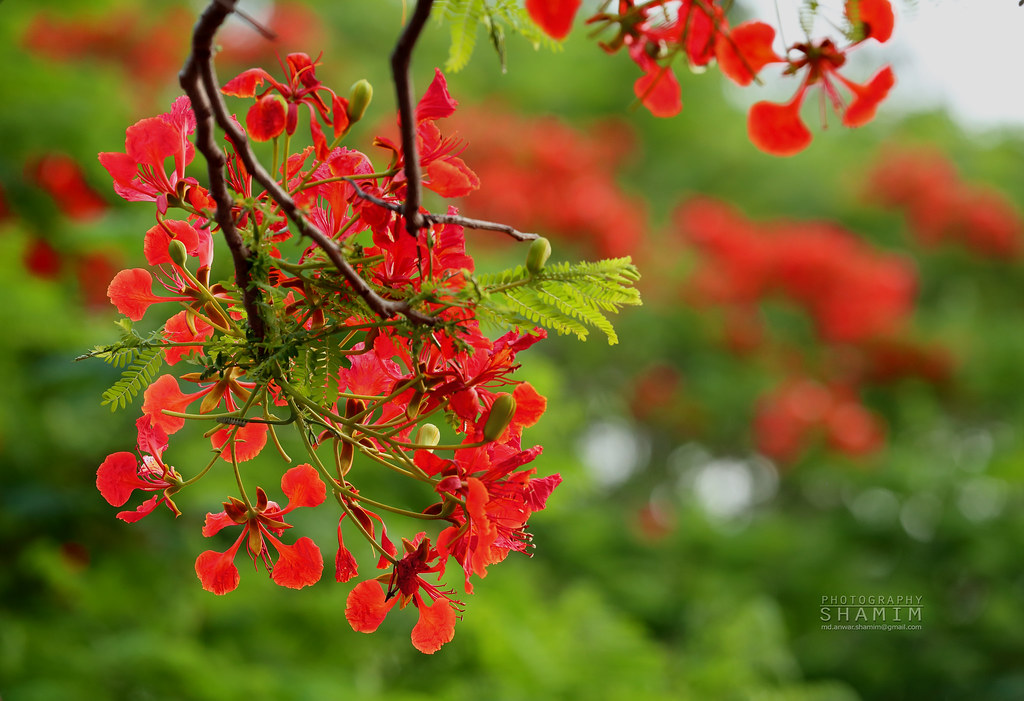 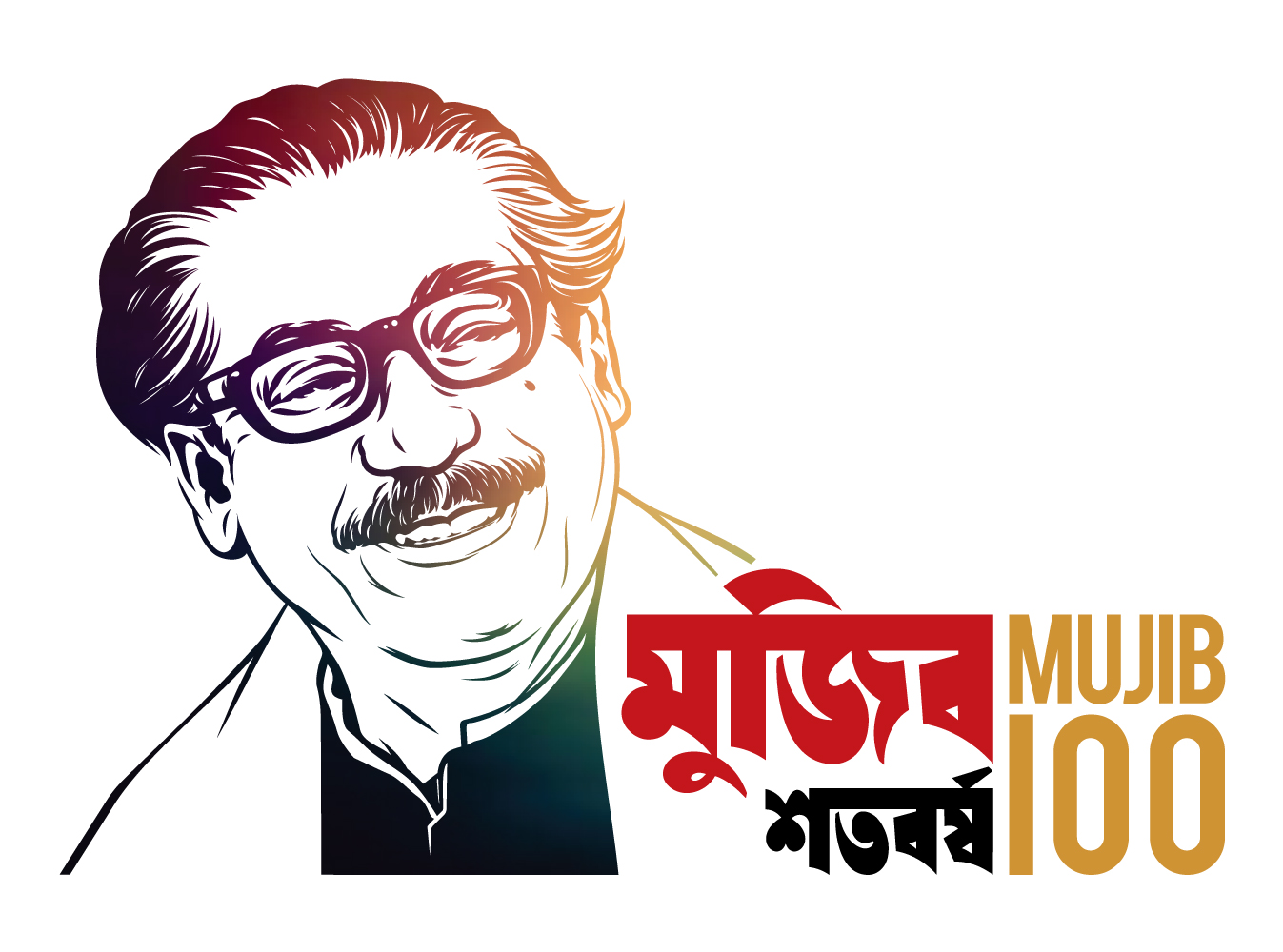 স্বাগতম
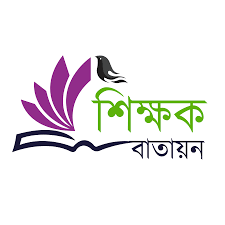 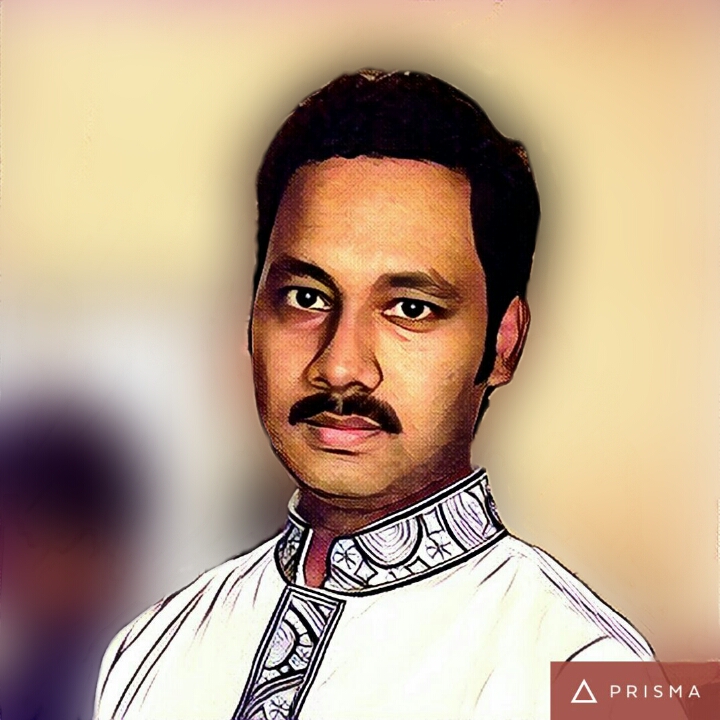 শিক্ষক পরিচিতি
নির্মল কুমার রায় 
সহকারী শিক্ষক 
কালীগঞ্জ সরকারি প্রাথমিক বিদ্যালয়
দেবীগঞ্জ, পঞ্চগড়।
পাঠ পরিচিতি
শ্রেণিঃ পঞ্চম
বিষয়ঃ বাংলা 
পাঠঃ সুন্দরবনের প্রাণী 
পাঠ্যাংশঃ বাংলাদেশের দক্ষিণে.........বাঁচাতে হবে। 
সময়ঃ ৪০ মিনিট
তারিখঃ ১৫ সেপ্টেম্বর ২০২০ইং
শিখন ফল
শোনাঃ-
২.২.১ গল্প শুনে মুল বিষয় বুঝতে পারবে। 
বলাঃ-
১.১.১ যুক্তবর্ণ সহযোগে তৈরি শব্দ স্পষ্ট ও শুদ্ধভাবে বলতে পারবে। 
পড়াঃ-
১.৭.১ বাংলাদেশের প্রাকৃতিক বৈচিত্র্য বিষয়ে বর্ণনা পড়তে পারবে।
লেখাঃ-
১.৬.১ বিরাম চিন্হ ব্যবহার করে বাক্য লিখতে পারবে।
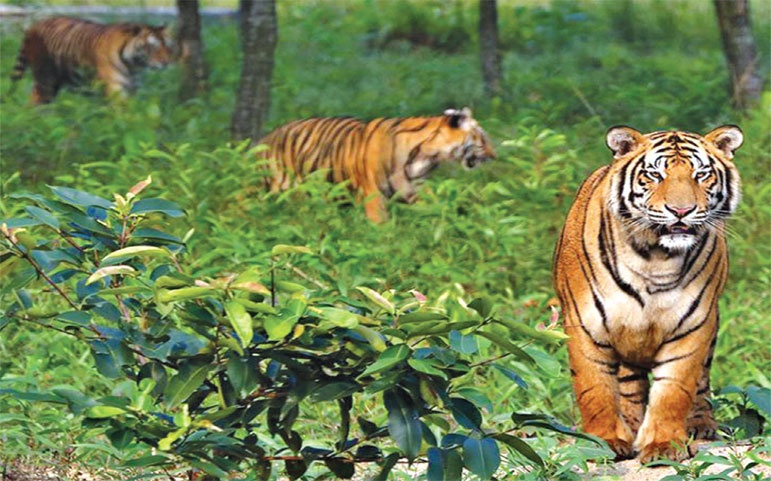 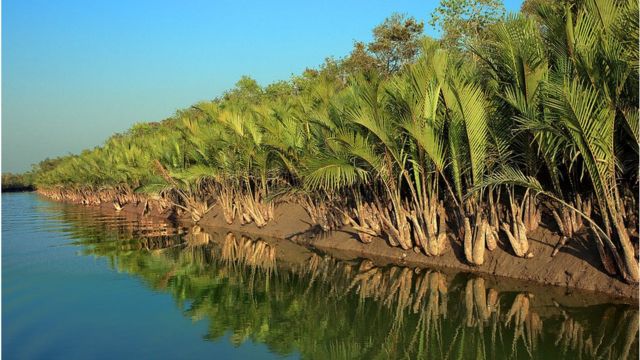 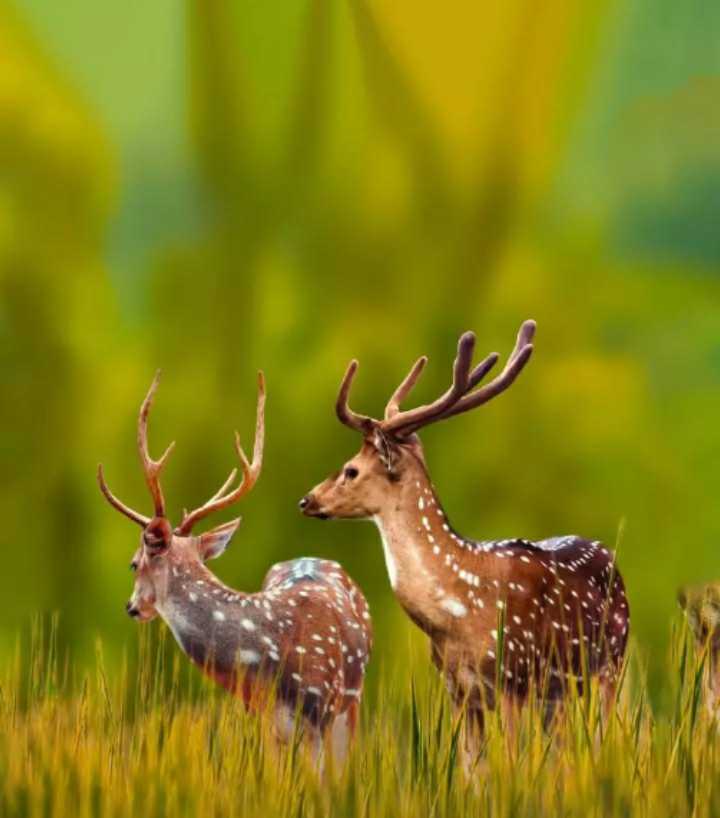 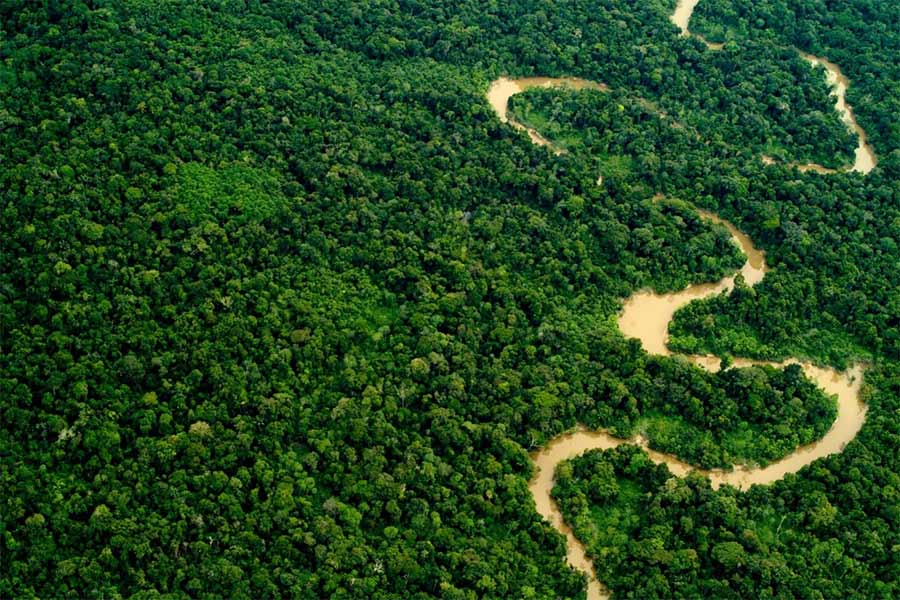 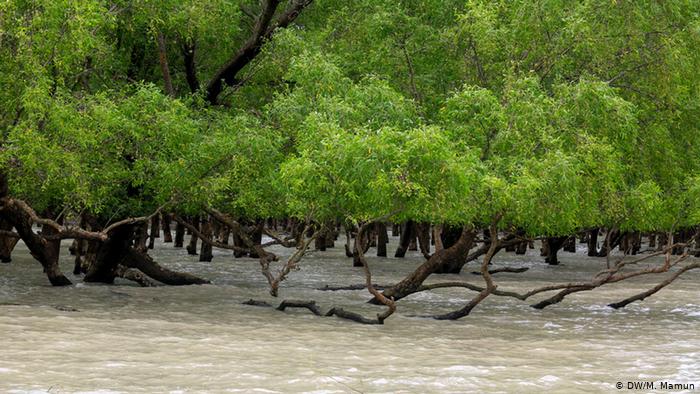 তোমরা ছবিগুলোতে কী কী দেখতে পাচ্ছ?
ছবিতে কী কী দেখতে পাচ্ছ?
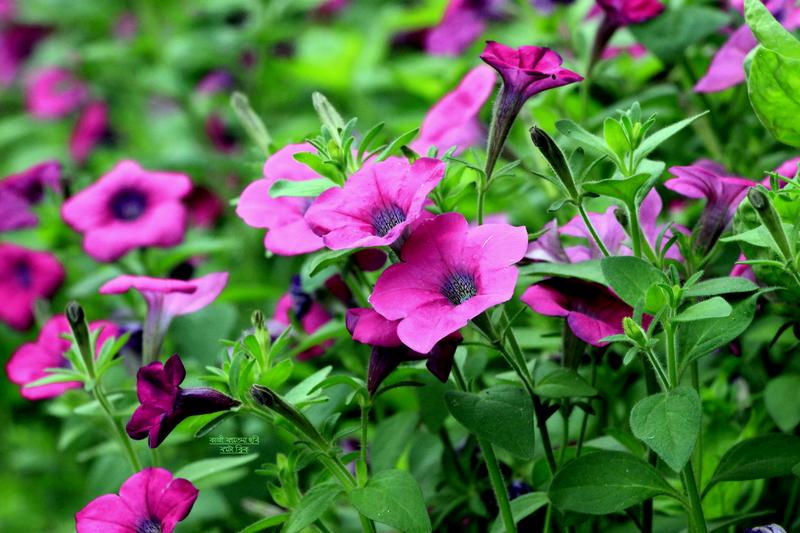 পাঠের শিরোনাম
সুন্দরবনের প্রাণী
পাঠ্যাংশঃ সুন্দরবনে বাঘ…………বাঁচাতে হবে।
নতুন শব্দ
যা লোপ পেয়েছে
বিলুপ্তপ্রায়
বাংলাদেশে বাঘ এখন বিলুপ্তপ্রায় প্রাণি।
দুর্যোগ
বিপর্যয়
প্রকৃতিকে ধ্বংস করলে নেমে আসে বিপর্যয়।
যুক্তবর্ণ
র-ফলা
ছাত্র
পবিত্র
চরিত্র
ত্র
ত
আমরা উত্তম চরিত্রের অধিকারী হবো।
পতঙ্গ
জঙ্গল
ঙ্গ
ঙ
গ
মঙ্গল
আগামী মঙ্গল বার স্কুলে অভিভাবক সমাবেশ।
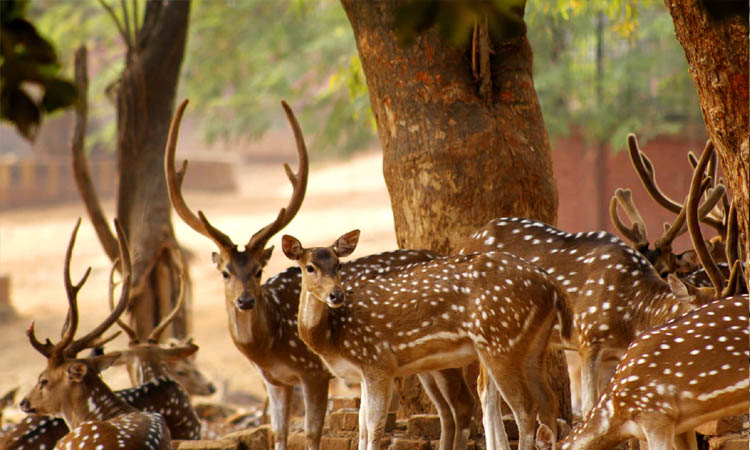 সুন্দরবনে বাঘ ছাড়াও আছে নানা রকমের হরিণ। কোনটার বড় বড় শিং, কোনটার গায়ে ফোঁটা ফোঁটা সাদা দাগ। এদের বলে চিত্রা হরিণ।
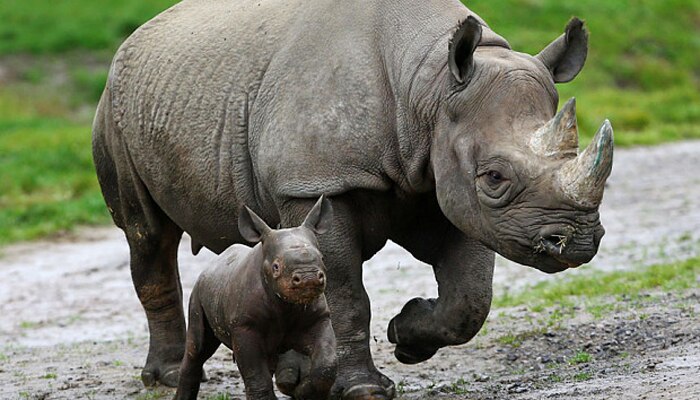 এক সময় সুন্দর বনে প্রচুর গণ্ডার ছিল, ছিল হাতি, ছিল বুনো শুয়োর। এখন আর এসব প্রাণি নেই।
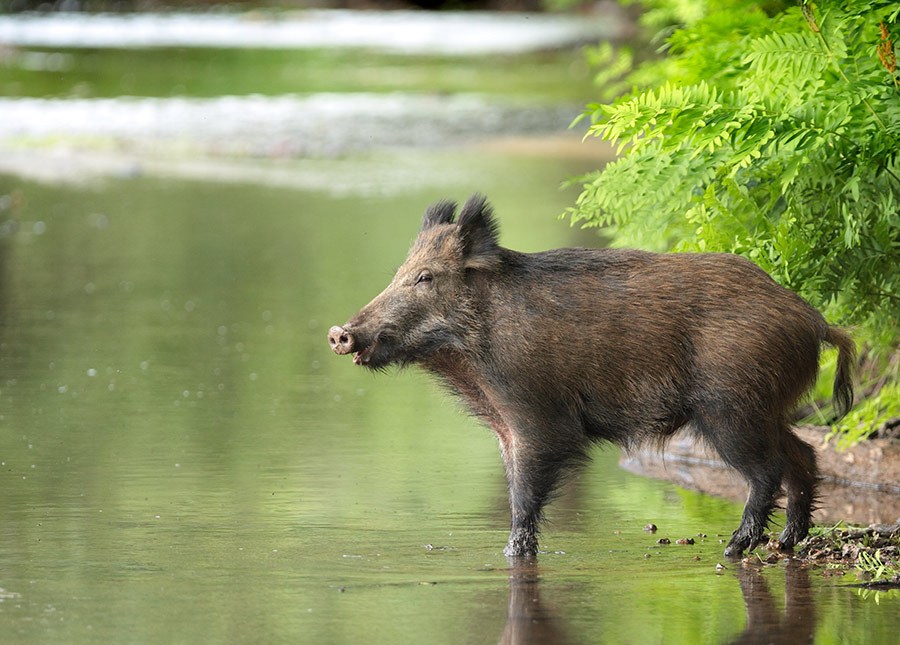 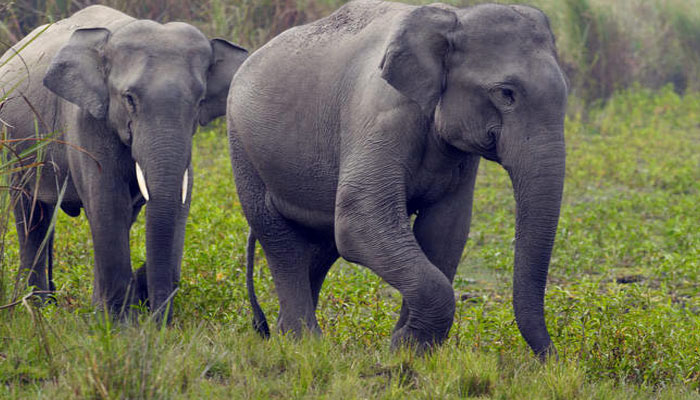 তবে দেশের রাঙামাটি আর বান্দরবানের জঙ্গলে হাতি দেখতে পাওয়া যায়।
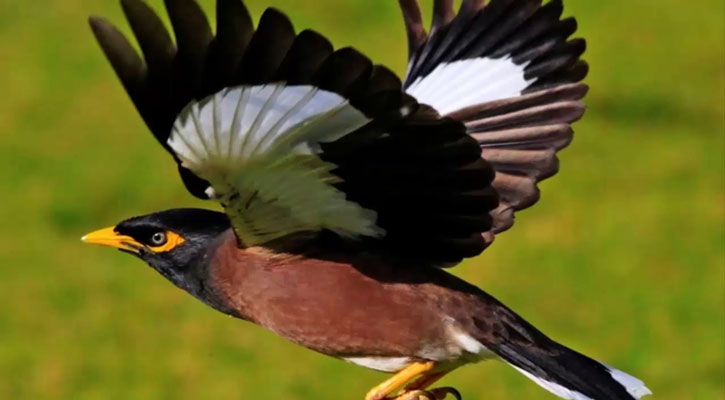 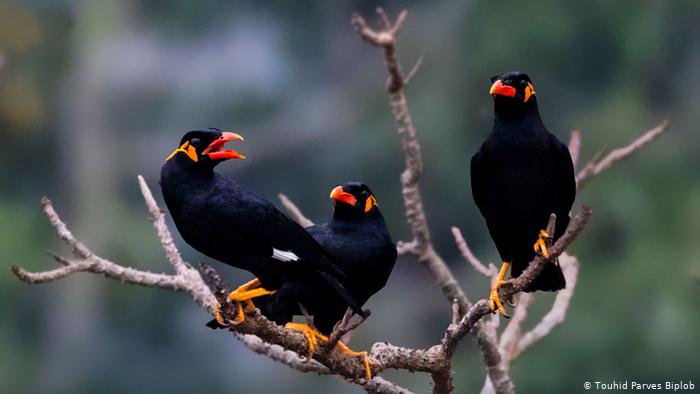 যেকোনো দেশের জন্যই জীবজন্তু, পশুপাখি এক অমূল্য সম্পদ।
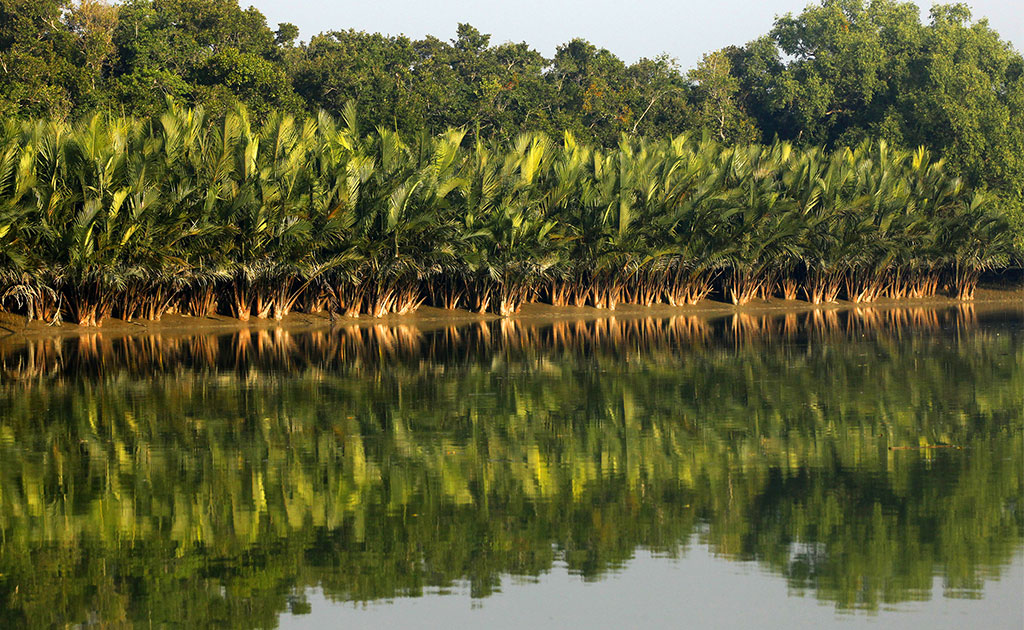 দেশের জলবায়ু আবহাওয়া গাছপালা বৃক্ষলতা ইত্যাদি প্রাকৃতিক পরিমণ্ডলেই সে দেশের প্রাণিকুল জীবনধারণ করে।
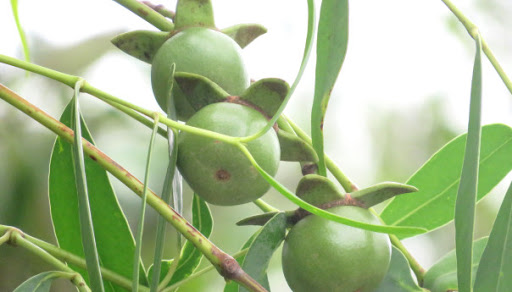 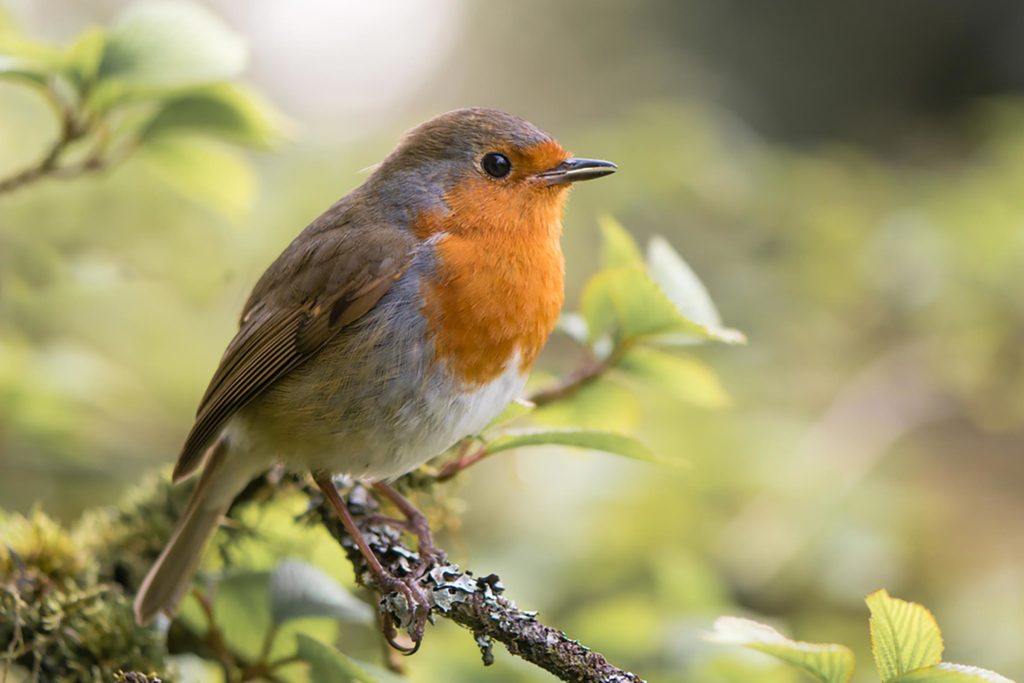 একটু লক্ষ করলেই দেখা যাবে পৃথিবীতে অপ্রয়োজনীয় প্রাণি বা বৃক্ষলতা বলতে কিছুই নেই।
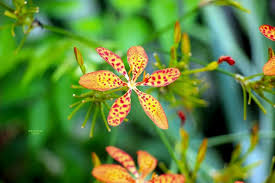 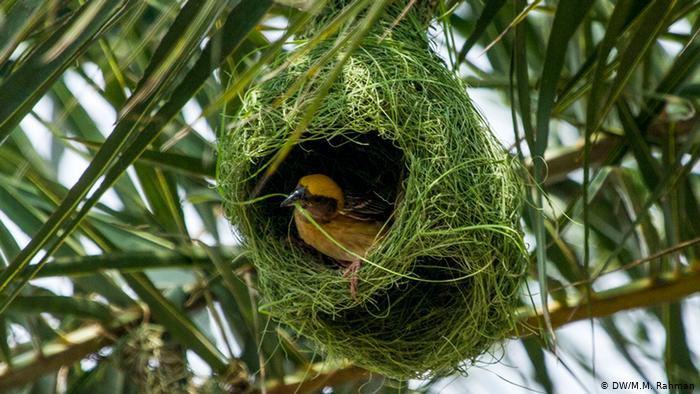 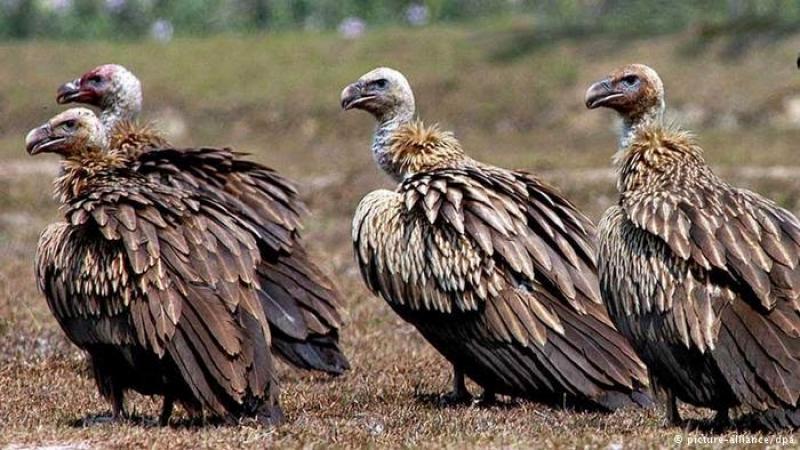 একসময় আমাদের দেশে প্রচুর শকুন দেখা যেত। শকুন দেখতে যে খুব সুন্দর পাখি তা কিন্তু নয়। এরা উড়ে বেড়ায় আকাশের অনেক উপরে। বাসা করে গাছের ডালে।
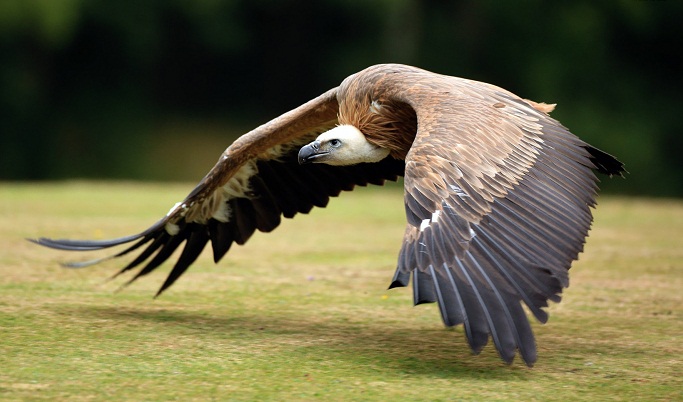 মানুষের পক্ষে যা ক্ষতিকর, সেইসব আবর্জনা শকুন খায় এবং পরিবেশকে পরিচ্ছন্ন রাখে। কিন্তু শকুন এখন বাংলাদেশে বিলুপ্তপ্রায় পাখি।
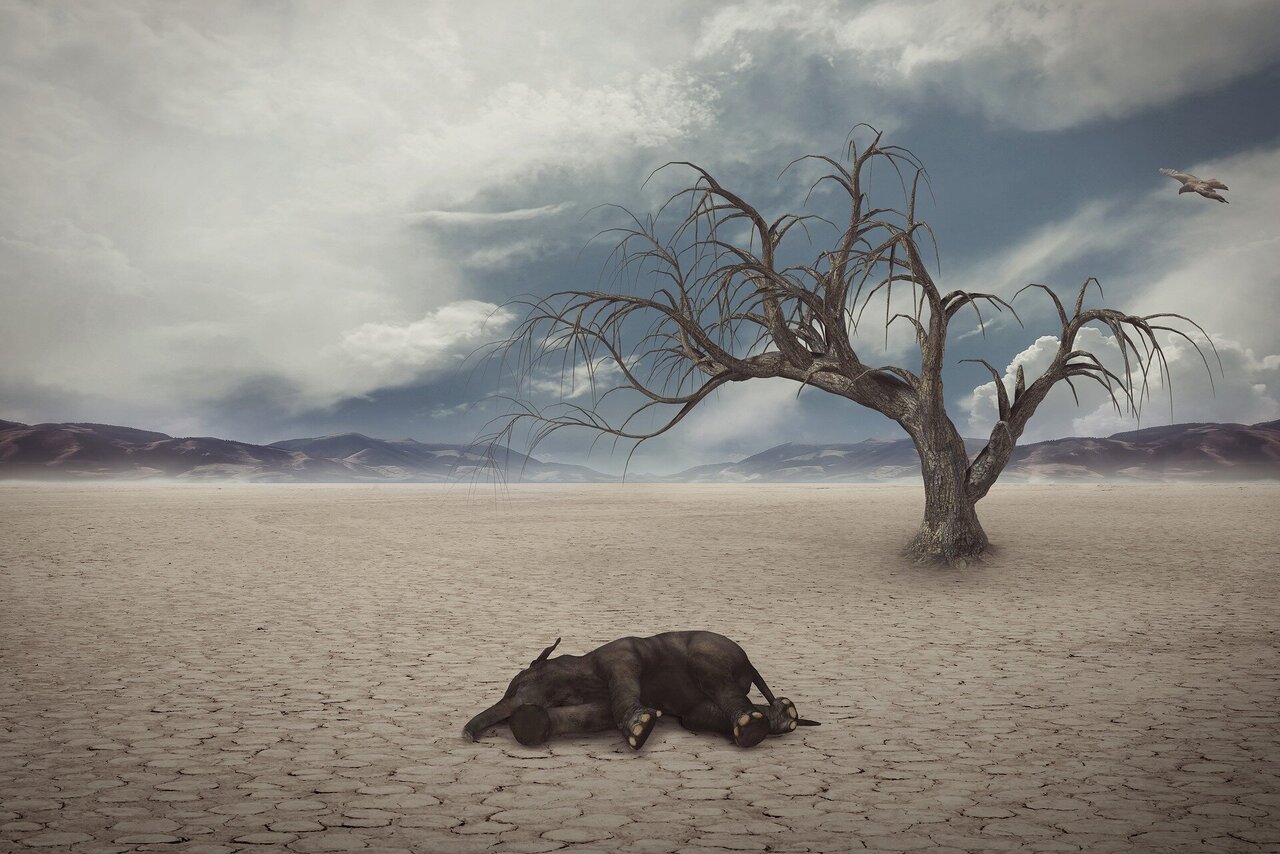 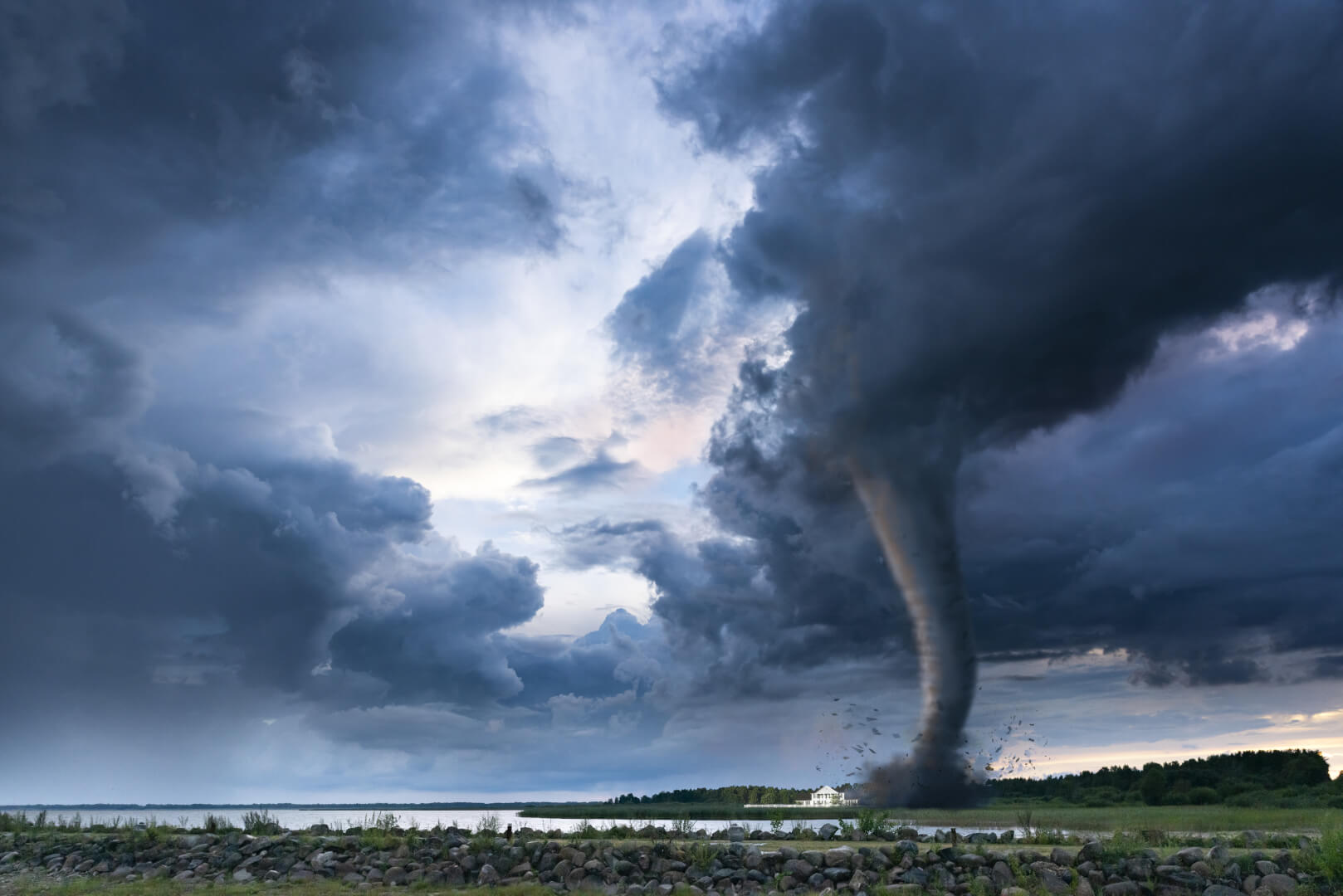 প্রাণি বৃক্ষলতা সব কিছুই প্রকৃতির দান। তাকে ধ্বংস করতে নেই। ধ্বংস করলে নেমে আসে নানা বিপর্যয়- বন্যা, খরা, ঝড় ইত্যাদি।
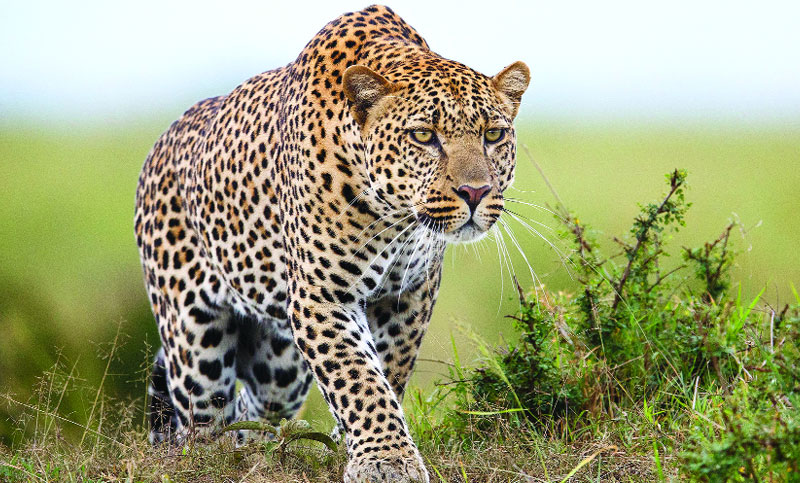 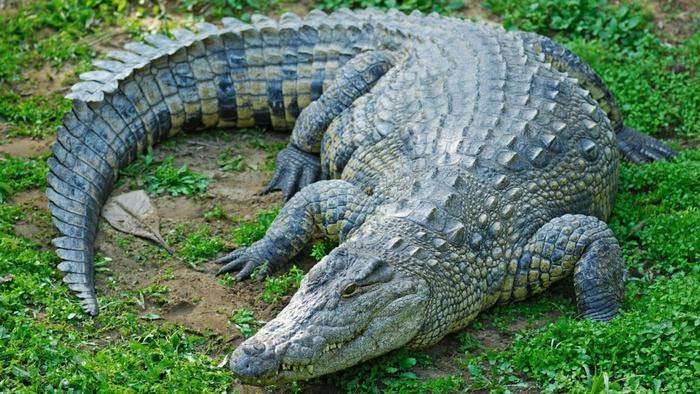 পশুপাখি ও জীবজন্তু প্রাকৃতিক পরিবেশের সঙ্গে মিলেমিশে থাকে।
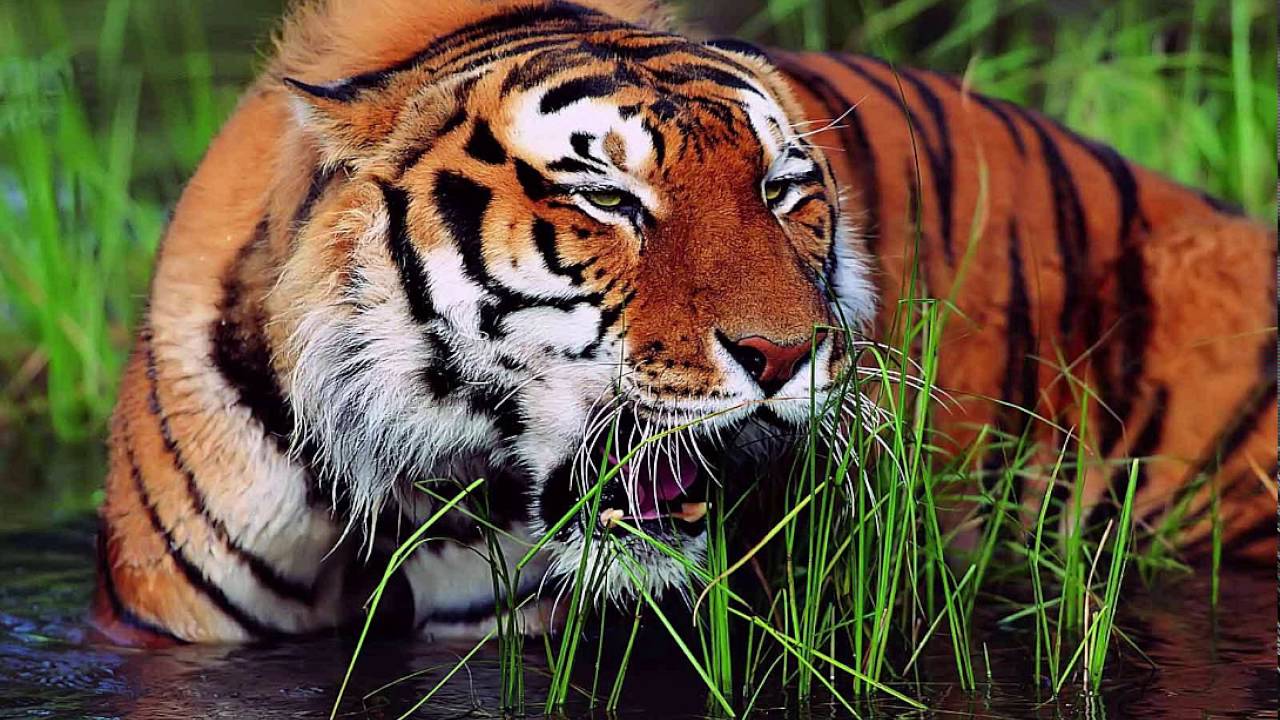 সুন্দরবনের রয়েল বেঙ্গল টাইগার বাংলাদেশের অমূল্য সম্পদ। এ বাঘকে বিলুপ্তির হাত থেকে আমাদের বাঁচাতে হবে।
যুক্তবর্ণ ভেঙ্গে দেখাও এবং শব্দে প্রয়োগ কর।
দলীয় কাজ
সুন্দরবনে রয়েছে এমন কয়েকটি প্রণীর নাম লেখ।
দলীয় কাজ
মূল্যায়ন
শকুন কিভাবে মানুষের উপকার করে?
পশুপাখি জীবজন্তু না থাকলে প্রকৃতির কী বিপর্যয় ঘটবে বলে তোমার মনে হয়?
বাড়ির কাজ
দেশের জন্য পশুপাখি, জীবজন্তু কী উপকার করে তা নিজের ভাষায় লেখ।
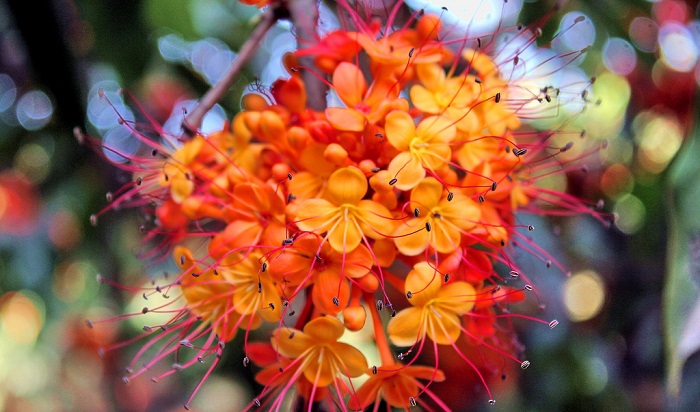 সবাইকে ধন্যবাদ